Misleading Graphs
1)
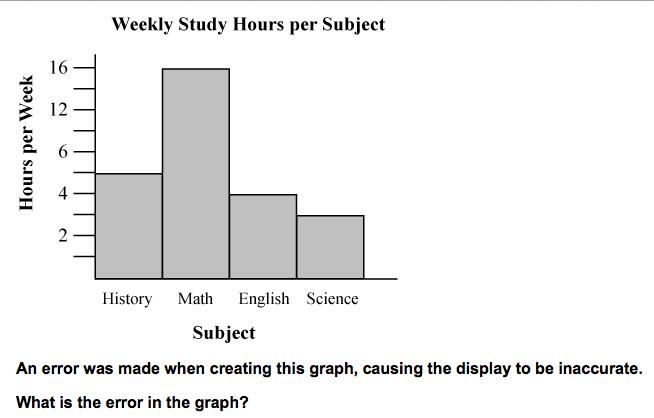 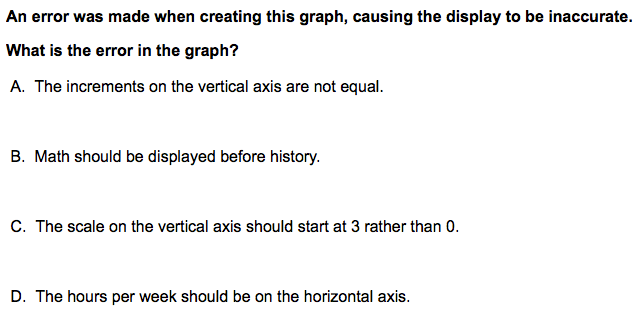 2)
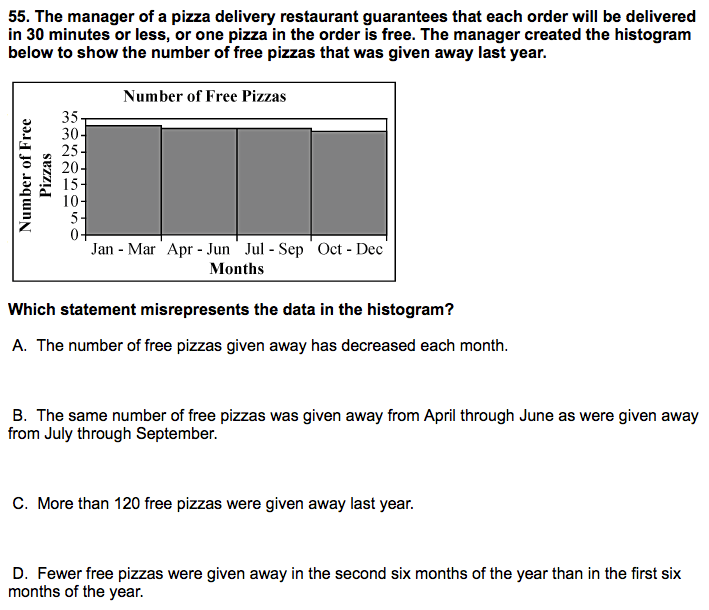 3)
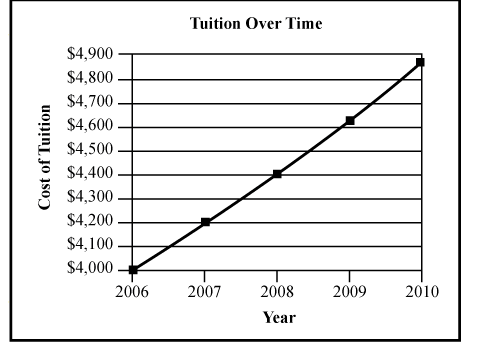 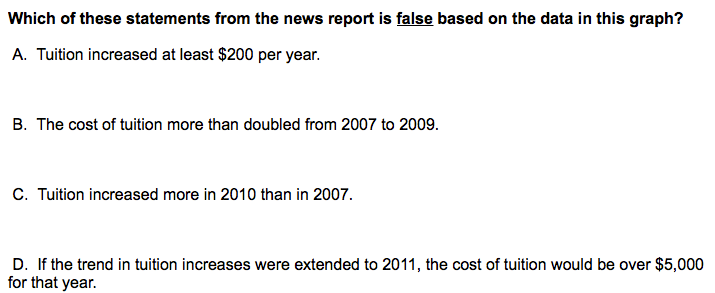 4)
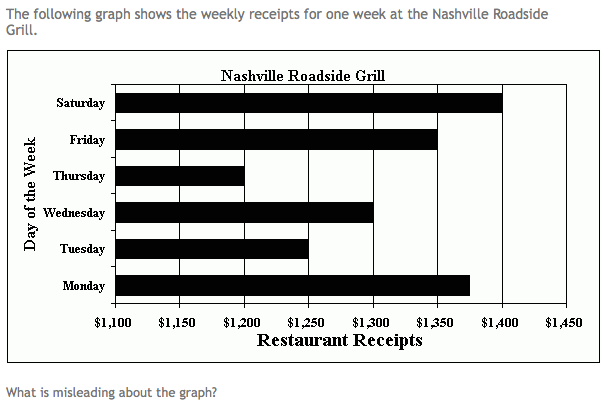 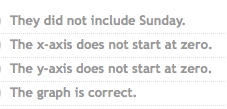 5)
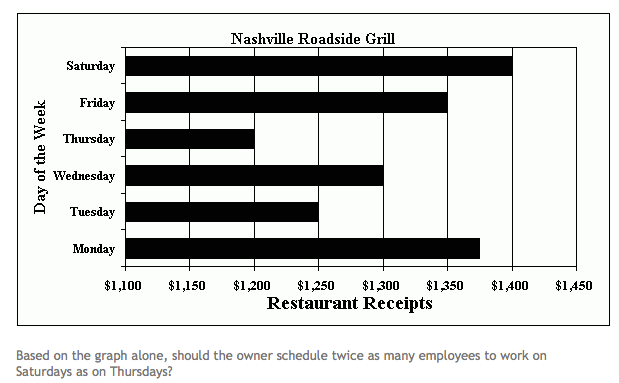 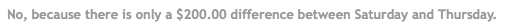 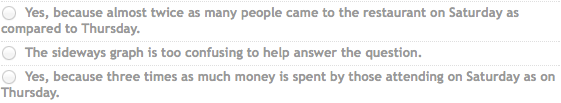 6)
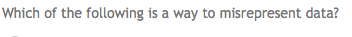 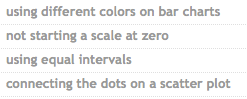 7)
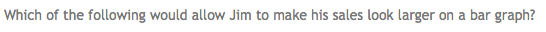 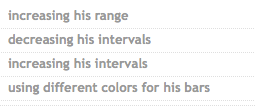 8)
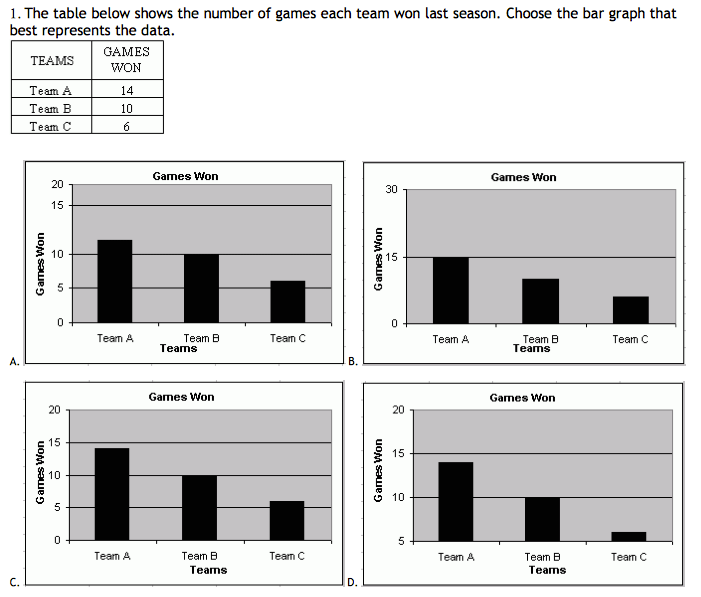 9)
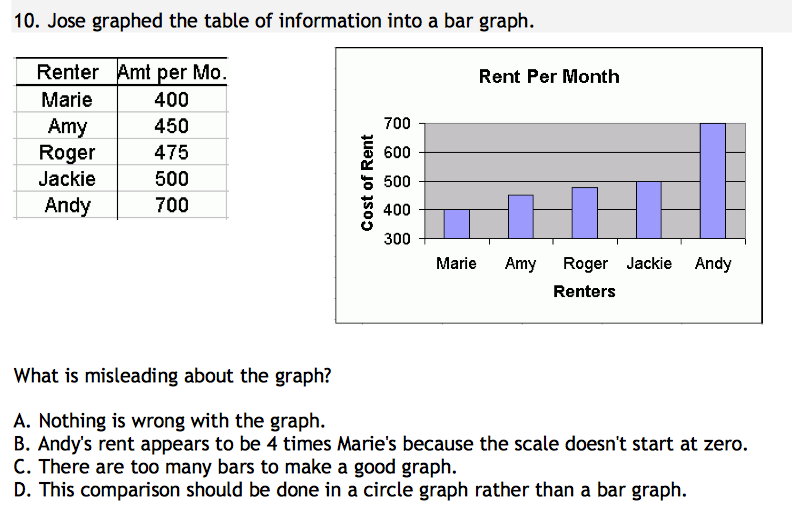 10)
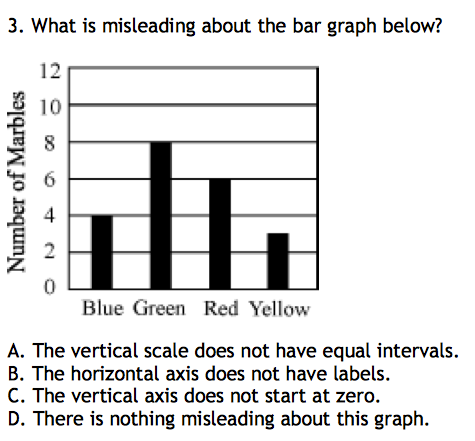 11)
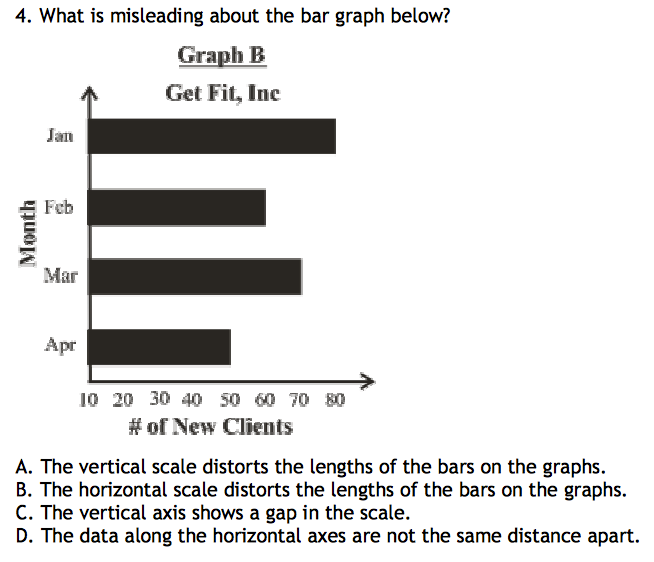 12)
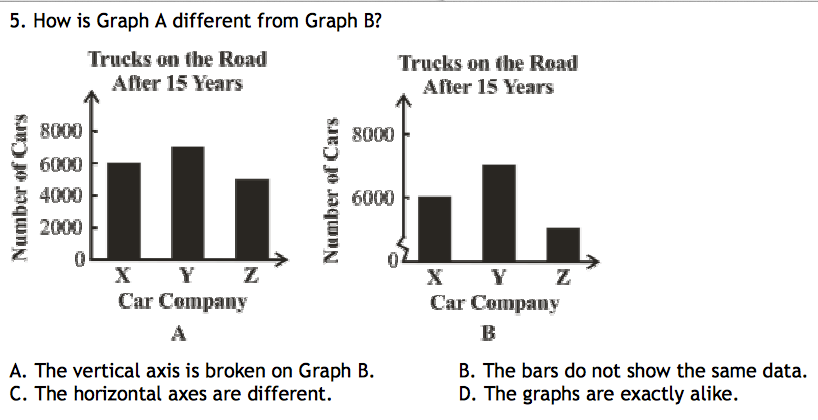 13)
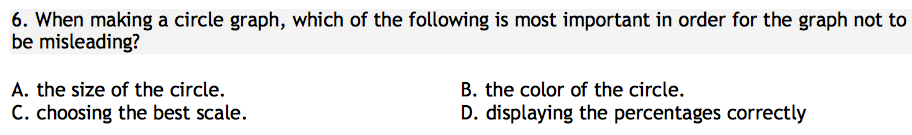 14)
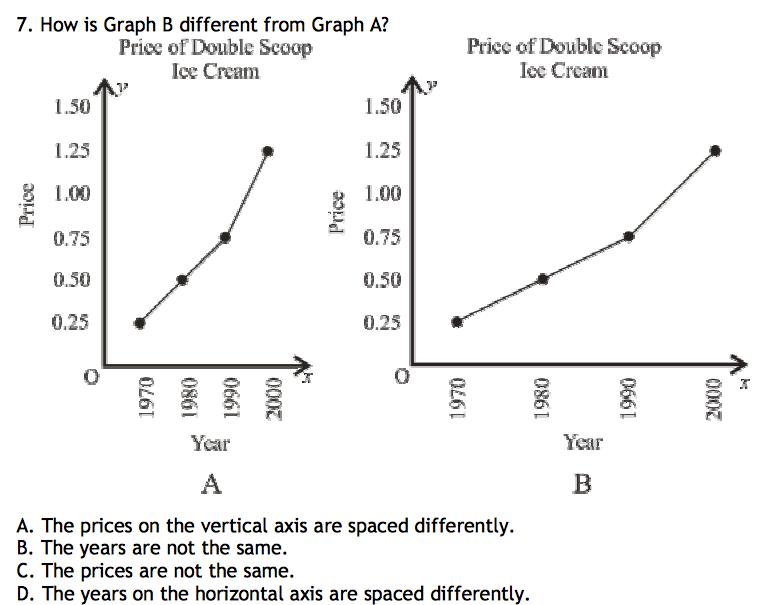 15)
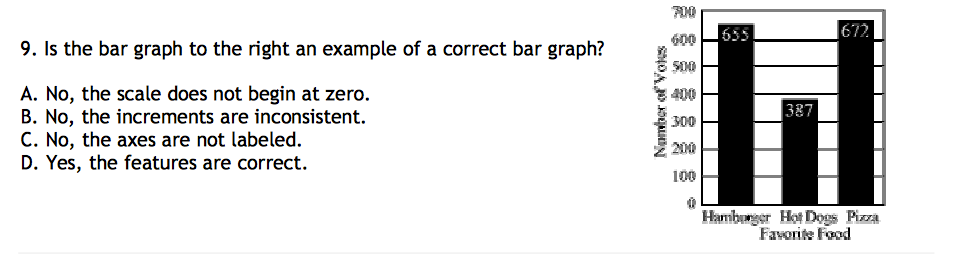 16)
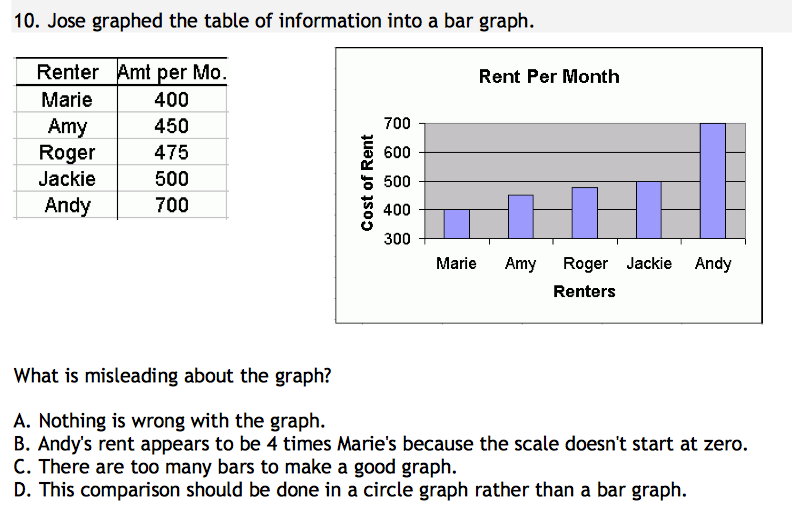 17)
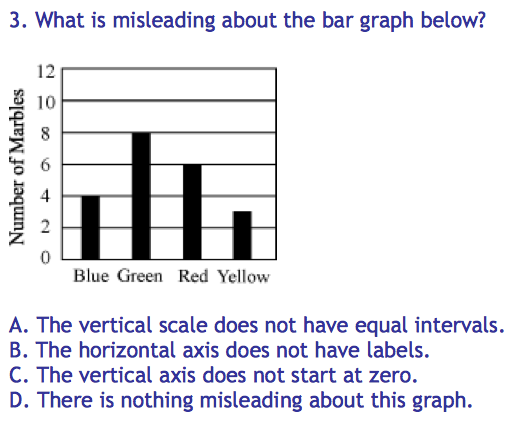